Мастер-класс
«ПЛАСТИЛИНОВЫЕ 
СЕКРЕТЫ
и не только…»
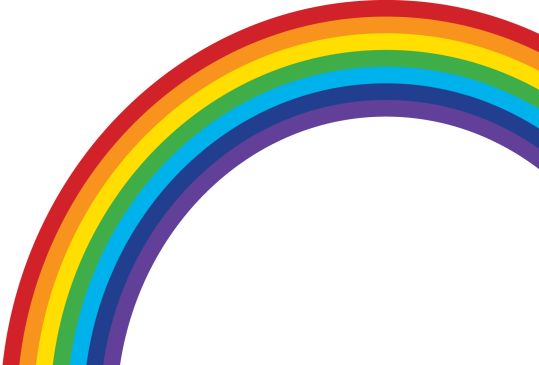 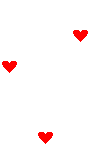 Рехтина Елена Николаевна 
приёмная мама
с. Бичевая
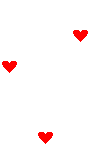 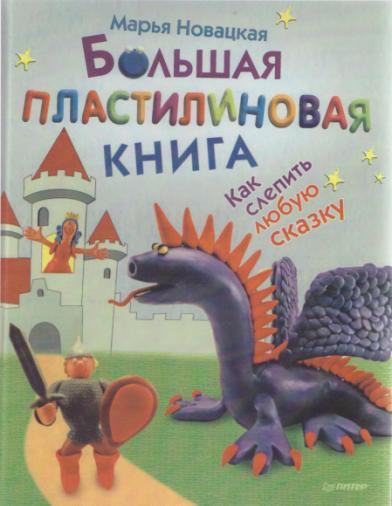 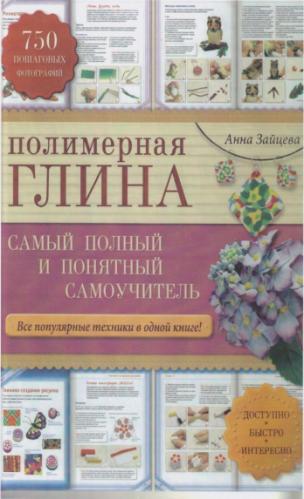 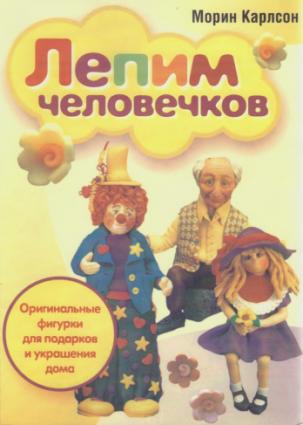 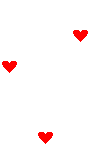 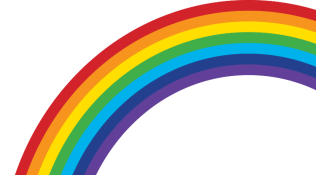 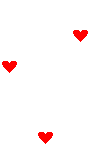 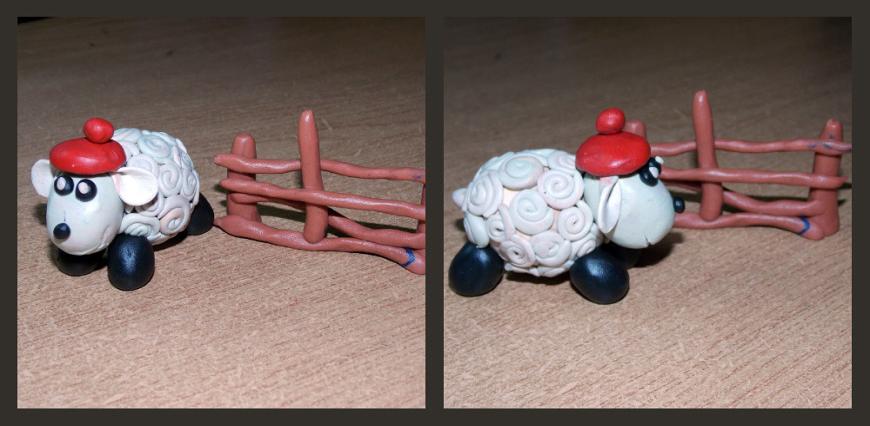 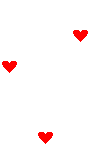 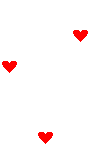 3
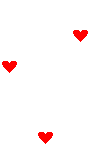 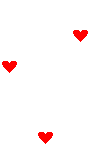 4
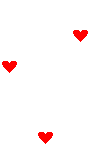 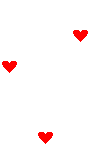 5
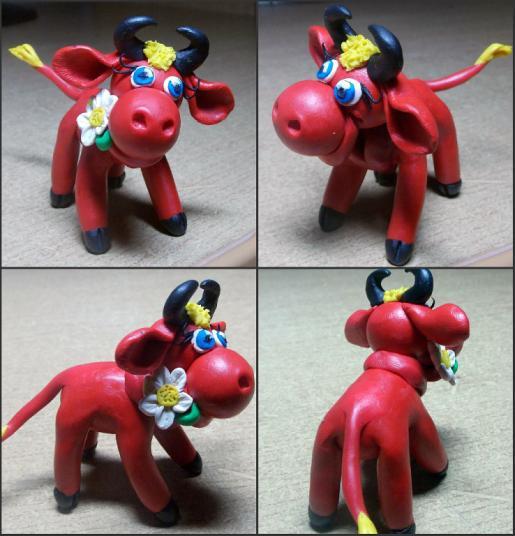 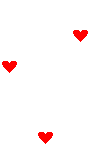 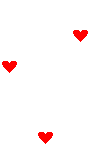 6
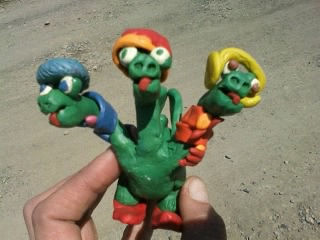 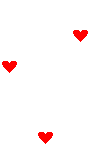 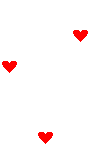 7
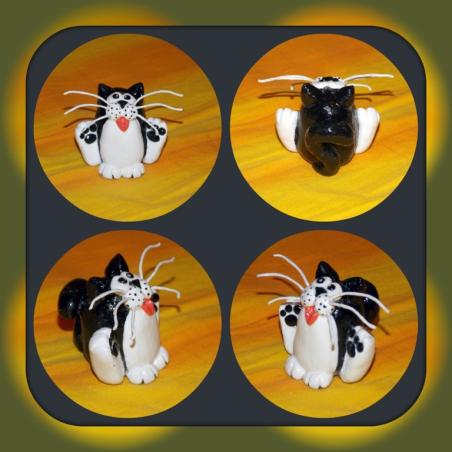 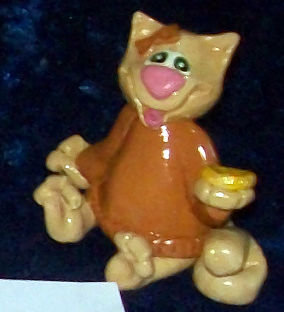 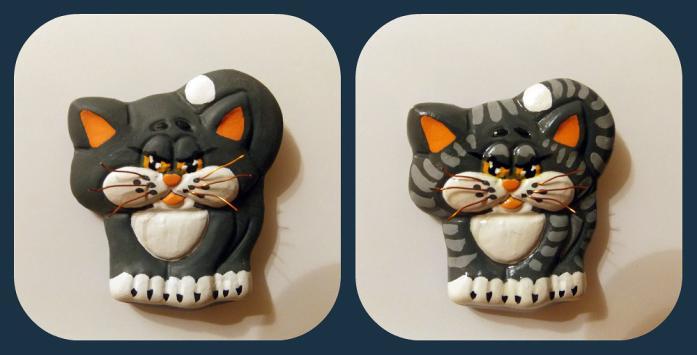 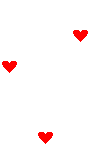 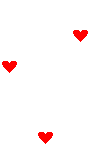 8
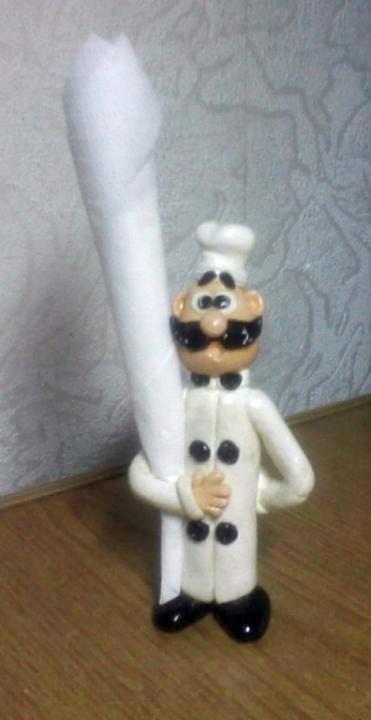 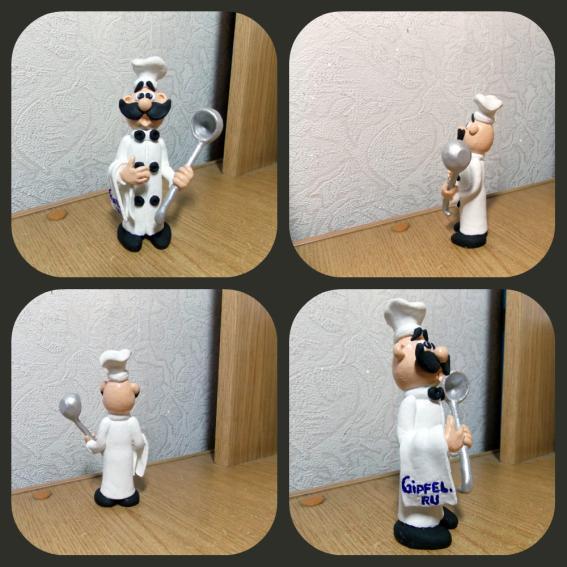 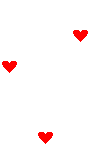 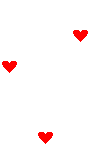 9
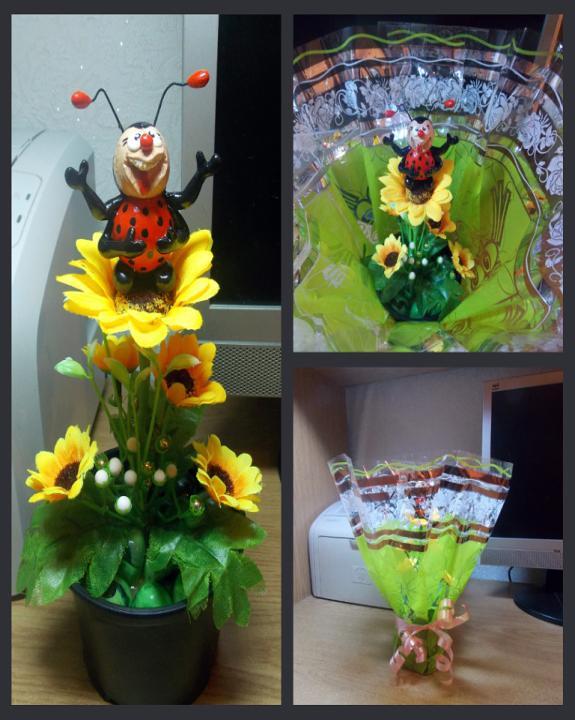 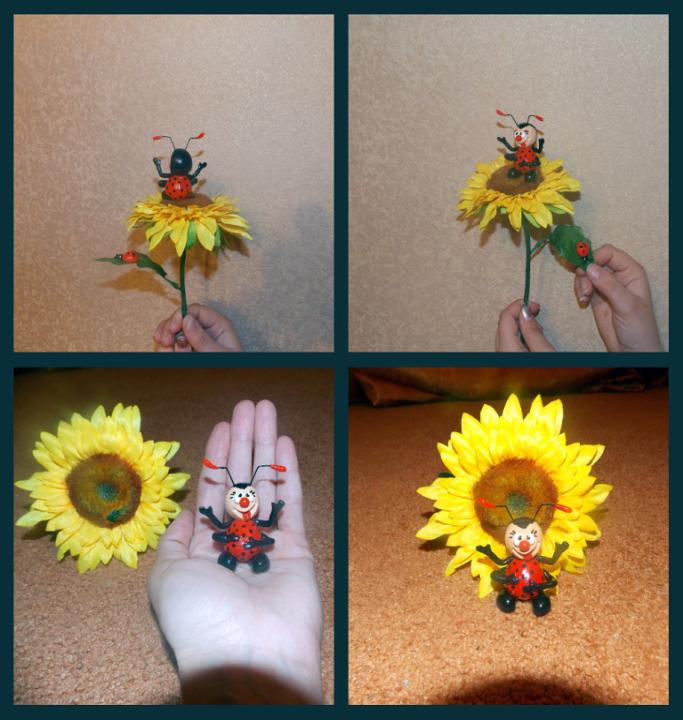 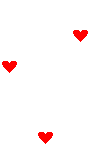 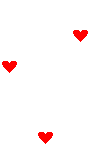 10
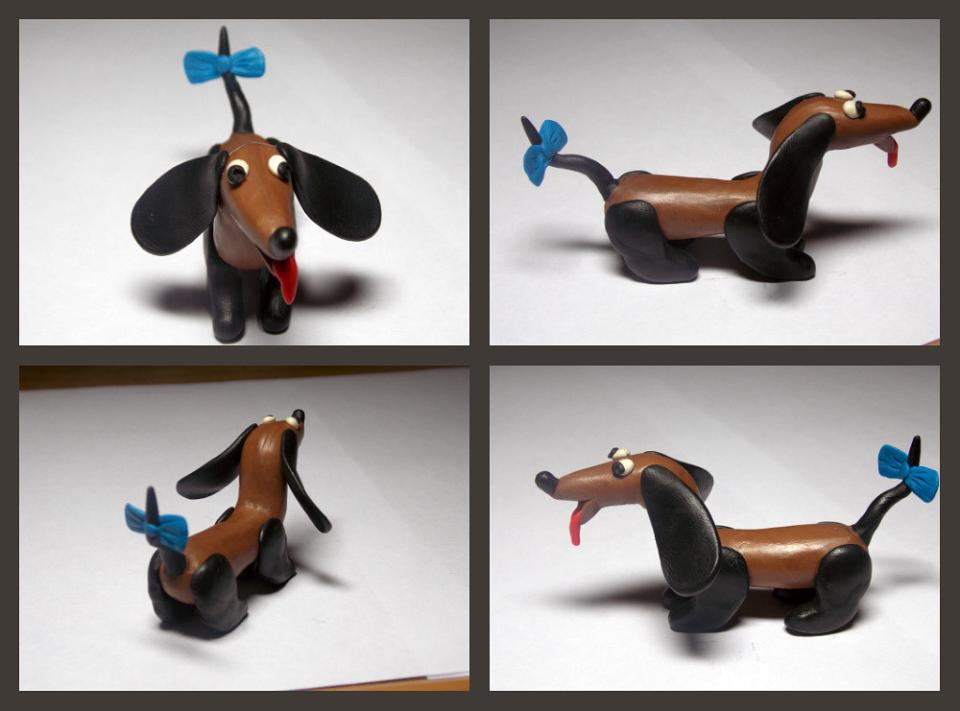 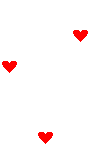 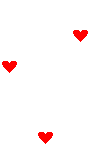 11
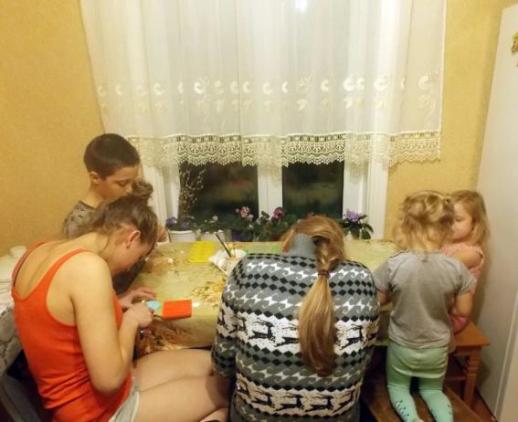 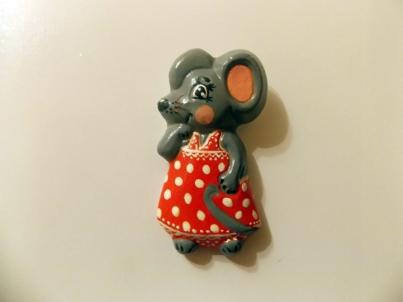 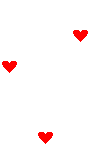 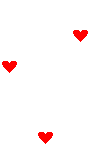 12
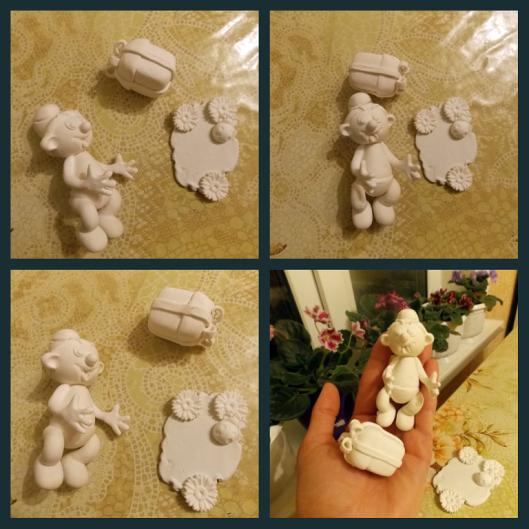 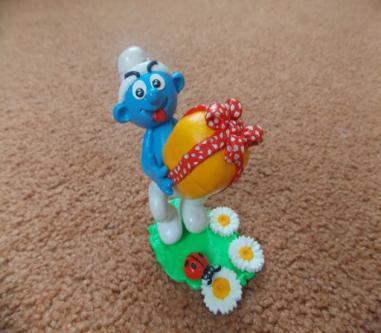 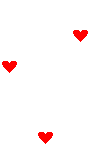 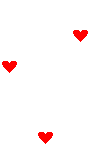 13
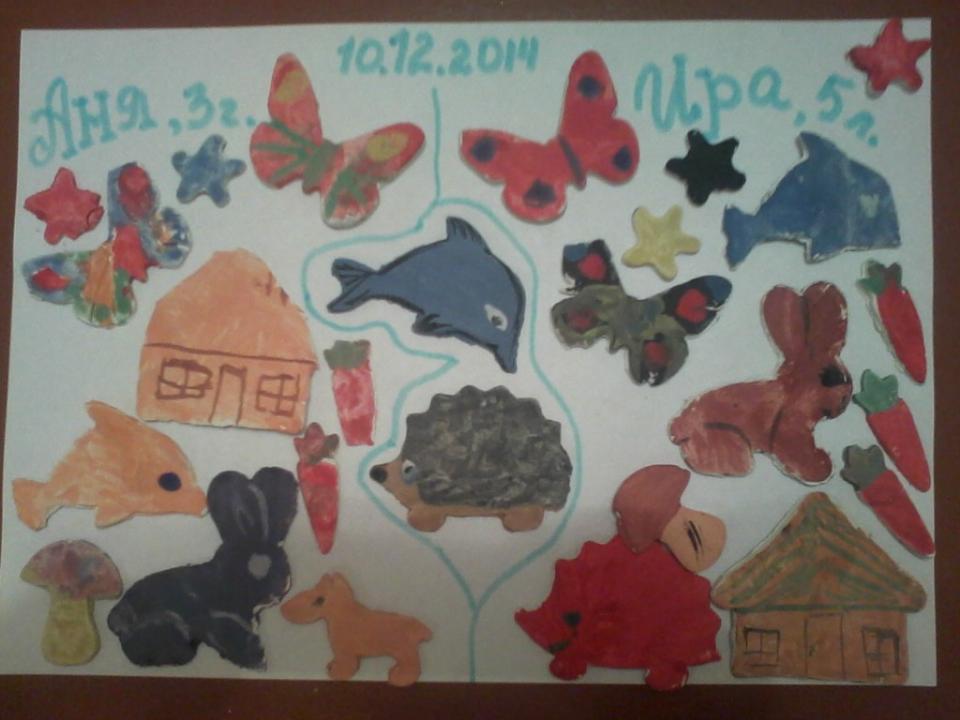 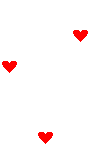 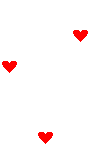 14
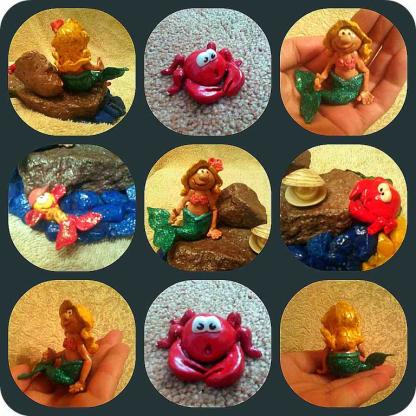 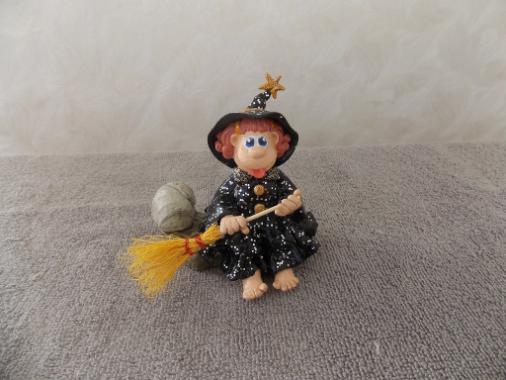 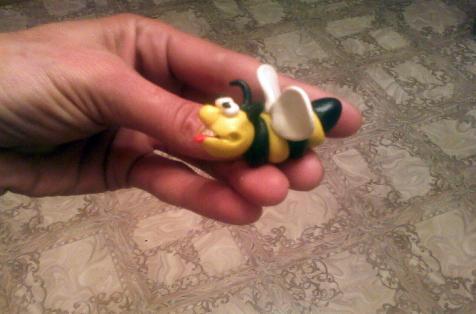 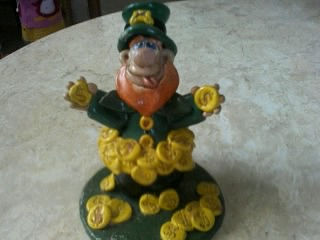 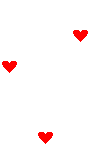 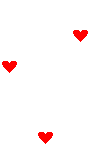 15
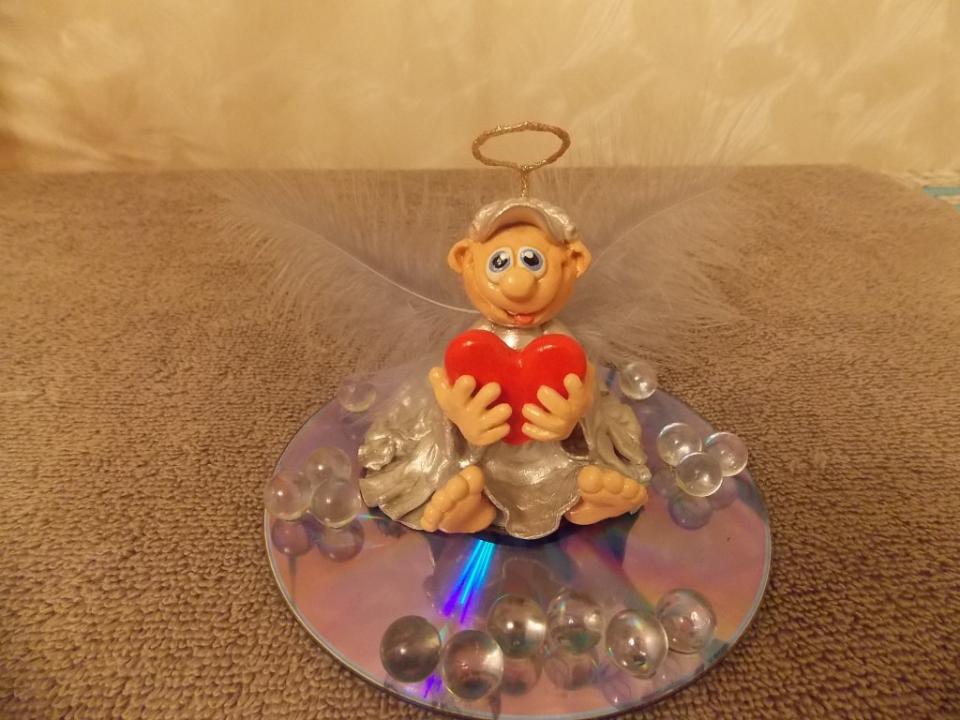 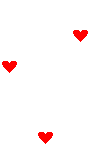 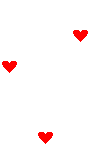 16
СПАСИБОЗАВНИМАНИЕ!
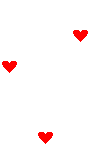 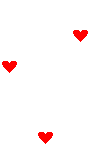 17